Health Care Provider Quarterly Meeting
May 13, 2020
9:30 a.m. to 11 a.m.
Agenda Items
Welcome
Introduction of Deputy Commissioner of Legal Services
Office of Medical Advisor Update
DD and Business Process Update
Compliance and Investigations Update
Telemedicine Update
MFDR Update
Patients Medical Court Case
Q&A 
Closing
Welcome
Cassie Brown, Commissioner Division of Workers’ Compensation
Introduction of Deputy Commissioner of Legal Services
Kara Mace, Deputy Commissioner 
Legal Services
Office of Medical Advisor Update
Mary Landrum, Director
Health Care Business Management
Health Care Management Update
Mary Landrum, Director
Health Care Business Management
Medical Quality Reviews
Calendar Year 2020
0 reviews initiated
includes complaint, audit, or monitoring based reviews
assigned to MQRP members for review
5 reviews concluded
	  80% referred to Enforcement
	  20% recommended other actions
		(includes letters of education, referrals to medical licensing boards, and 	closures with no action)
Source:  Texas Department of Insurance, Division of Workers’ Compensation, data as of 04/21/20
DD and Business Process Update
Joe McElrath, Deputy Commissioner
Business Process
Compliance and Investigations Update
Debra Knight, Deputy Commissioner
Compliance and Investigations
CY2020 Complaints
CY2020 - Complaints
687		Complaints Received
		70	Attendance
		204	Communications
		0	Fraud
		150	Indemnity Benefit Delivery
		171	Medical Benefit Delivery
		48	Other
		44	Quality of Care
		 927 	Complaints Closed
		225	Confirmed
		342		DWC Education Complaint
		360	Not Confirmed
*Based on complaint data as of 5/5/2020
Quarter Comparison
Complaint Comparison
DWC Fraud
Fraud Definition
Per Black’s Law Dictionary: 
“Fraud includes any intentional or deliberate act to deprive another of property or money by guile, deception, or other unfair means.”

https://www.acfe.com/fraud-101.aspx
Fraud Schemes
Types of fraud the DWC Fraud and Prosecution teams investigate:
Billing for services not performed by attorneys and healthcare providers.
Under reporting employees or misclassifying high risk employees in order to obtain lower premium rates.
Working & drawing benefits.
Falsifying documents to keep from having to pay benefits.
CY2020 – DWC Fraud Stats
487	- Fraud referrals received
	124	- Fraud cases open*
	512	- Fraud cases closed
	0	- Fraud referrals for prosecution
*Based on data received as of 4/15/2020
CY2020 – DWC Prosecution Stats
Indictments – 2
	1 Health Care Provider
	1 Injured Employee
*Based on data received as of 4/15/2020
CY2020 – DWC Prosecution Stats
Convictions – 2 
	1 Employer
	1 Injured Employee
Enforcement Update
Enforcement Key Initiatives
Strategies DWC Enforcement uses to improve market compliance and case processing:
Using clear, express statutory authority for all enforcement cases;
Informing workers’ compensation stakeholders about compliance goals;
Partnering with Division of Workers’ Compensation program areas to foster compliance;
Assisting the Office of the Medical Advisor;
Providing swift, appropriate actions for statutory and rule violations.
Common Insurance Carrier Administrative Violations
Failure to pay timely indemnity benefits;
Failure to initiate TIBS;
Failure to accurately pay TIBS;
Pursuing a private claim against an injured employee;
Failure to investigate a claim;
Attorney fee billing violations; and
Failure to comply with MFDR or D&O order.
Enforcement Case Status for CY2020
Cases Pending by Subject Type as of March 31, 2020
Cases Closed by Disposition Type for CY2020
Cases Closed by Subject Type for CY2020
OMA Enforcement Cases
CY 2020
 2 OMA referrals received in Enforcement
 1 OMA case concluded by Enforcement
    1 consent order/final order
    0 warning letters
    0 other action
 
31 OMA cases pending in Enforcement

1 OMA case pending at SOAH

Source:  Texas Department of Insurance, Division of Workers’ Compensation, data as of 04/20/20
[Speaker Notes: Mary Landrum’s Slide]
Telemedicine Update
Matt Zurek, Deputy Commissioner
Health and Safety
Telemedicine28 TAC §133.30
Rule applies to medical billing and reimbursement for telemedicine and telehealth services provided on or after September 1, 2018
A health care provider must bill for telemedicine and telehealth services according to applicable: 
 Medicare payment policies, as defined in §134.203 of this title; and 
 provisions of Chapter 133 of this title.
Emergency Rule
DWC adopted new 28 Texas Administrative Code §167.1 on an emergency basis. The rule relates to telemedicine and telehealth and went into effect for physical medicine and rehab services provided on or after April 13, 2020. 

Rule allows licensed HCP’s to perform physical medicine and rehabilitation services, and physical therapists, occupational therapists, and speech pathologists to bill and be reimbursed for services currently allowed under CMS telemedicine and telehealth billing codes.
Emergency Rule
Under Government Code §2001.034, this emergency rule may not be in effect for more than 120 days, but may be extended 60 days.
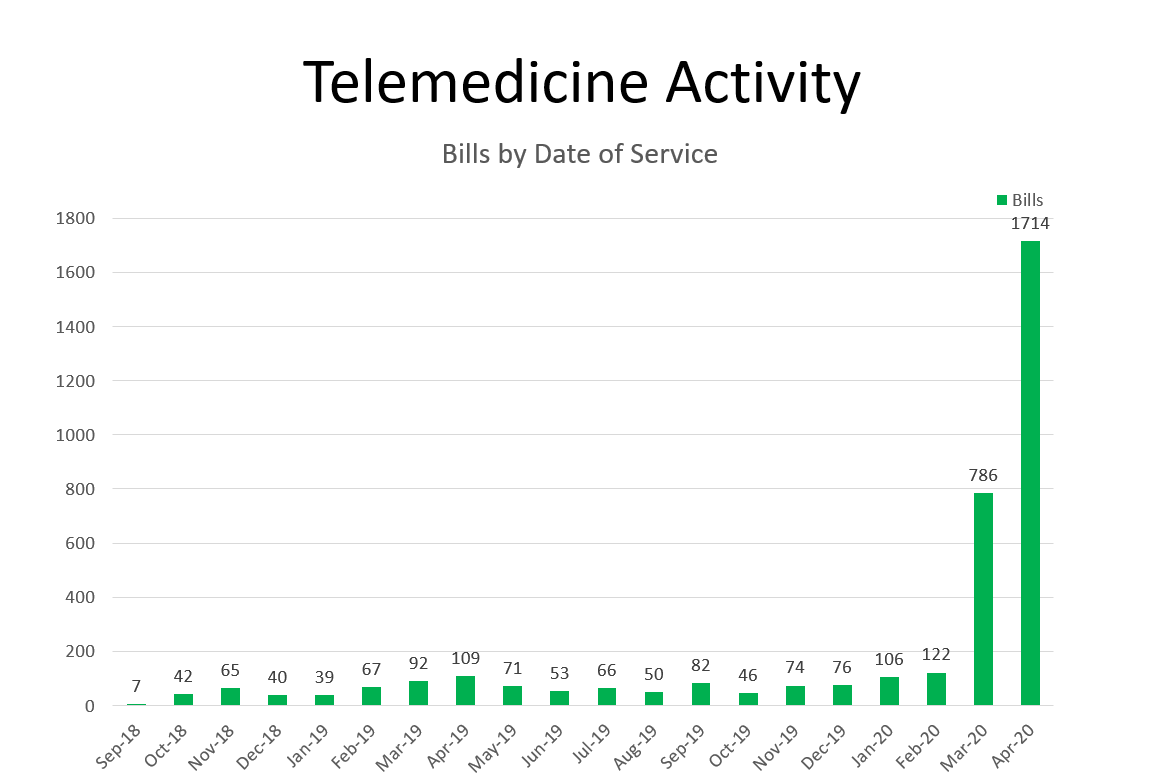 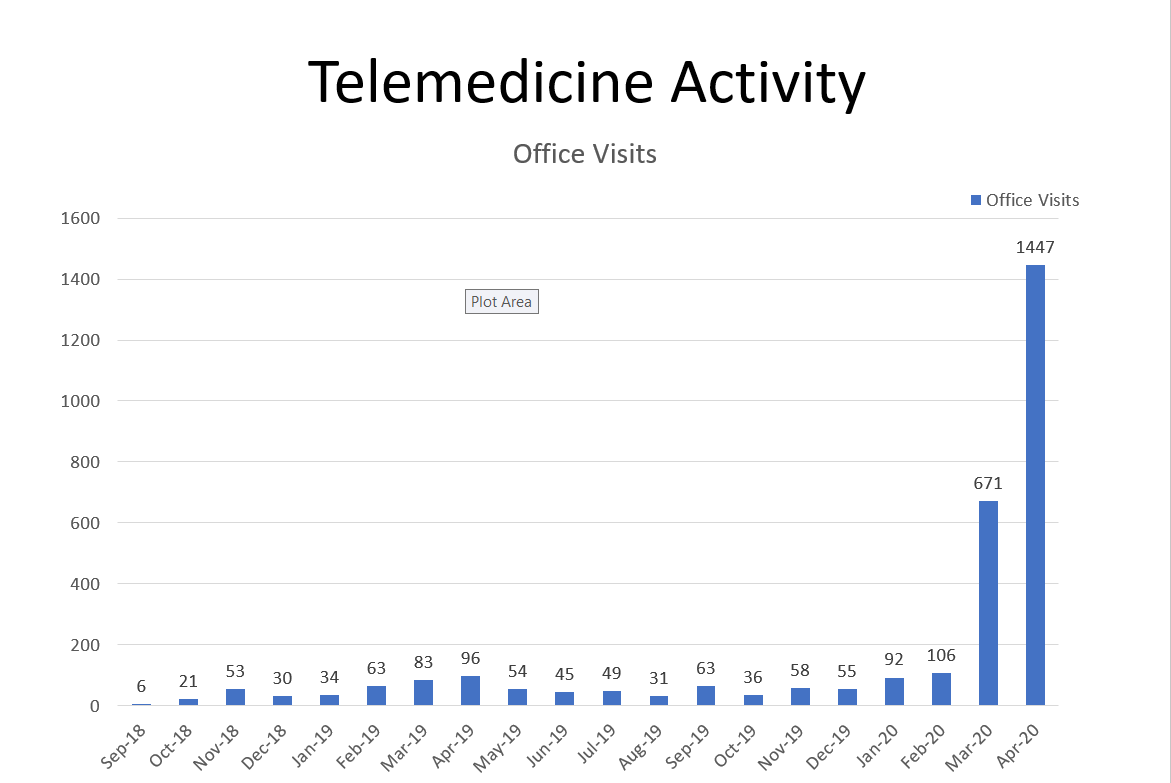 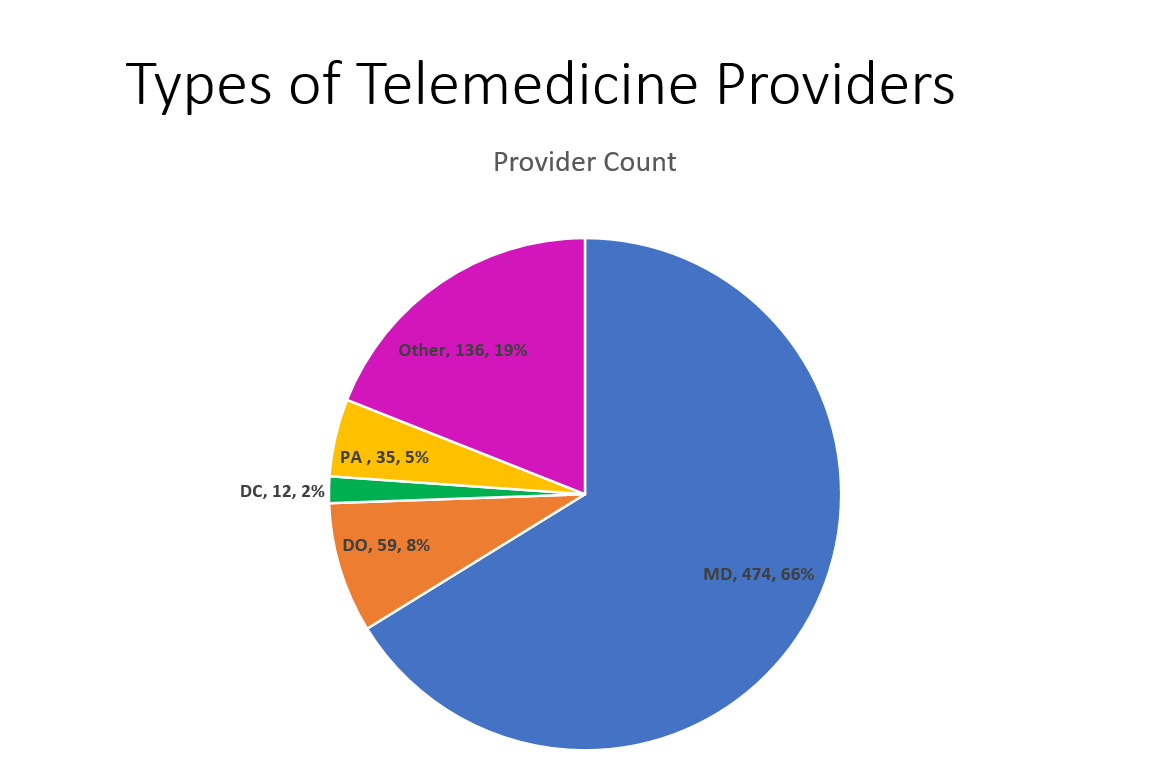 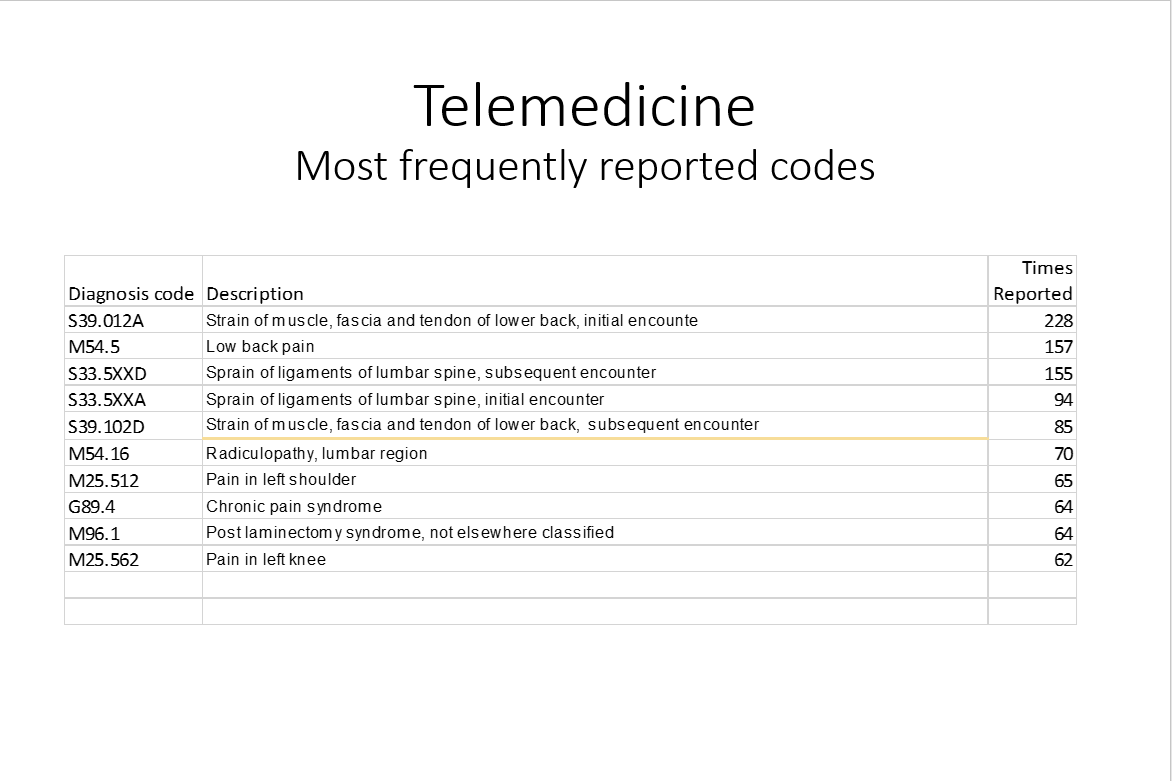 r
Telemedicine Resources
DWC Telemedicine cage: 
http://www.tdi.texas.gov/wc/hcprovider/telemed.html  
List of covered services:
https://www.cms.gov/Medicare/Medicare-General-Information/Telehealth/Telehealth-Codes 
Adopted Rule:  (Texas Register)
https://texreg.sos.state.tx.us/public/regviewer$ext.RegPage?sl=R&app=1&p_dir=&p_rloc=351110&p_tloc=&p_ploc=&pg=1&p_reg=351110&ti=28&pt=2&ch=133&rl=30&issue=04/27/2018&z_chk=
MFDR Update
Greg Arendt, Director
Medical Fee Dispute
2,120 Disputes Received Fiscal Year 2020
2,180 Disputes Closed Fiscal Year 2020
Average Days to Adjudicate a Dispute
Facility Ins. Corp. v Patients Medical Center, 574 S.W. 3rd 436 (Court of Appeals, Austin, Dec. 5, 2018); Petition for Review, pending, Case No. 19-0533.
Nick Canaday, 
Special Counsel
Statement of the Case:

Provider initiated MFDR process following insurance carrier’s partial payment of bill.
MFDR ordered additional payment. Insurance carrier requests hearing at SOAH. 

Legal Issue:

Which party carries the burden of proof in the de novo contested-case hearing at SOAH?
Is it the health care provider that filed the initial request for review?
Is it the party that requested a benefit review conference and, ultimately, that the matter be docketed with SOAH?
Statement of the Case:


The health care provider is the party seeking “affirmative relief” (in the form of reimbursement) throughout the entire review process, despite an insurance carrier’s challenging of a reimbursement award at any given stage within the MFDR context. 

The burden of proof should always remain with the health care provider regardless of who prevailed in the underlying Medical Dispute Resolution.
Q&A
Closing
Cassie Brown, Commissioner 
Division of Workers’ Compensation